ДЫХАТЕЛЬНАЯ  СИСТЕМА
Схема легкого
Ацинус – область дыхательных путей состоящая из терминальных бронхиол, которые несут альвеолы. Анатомически мертвое пространство – проксимально лежащие дыхательные пути, выполняющие воздухоподводящую функцию.
ПРЕПАРАТ № 12. ТРАХЕЯ СОБАКИ. Окр. Г+Э
1
Слизистая оболочка;
Подслизистая оболочка;
Фиброзно-хрящевая оболочка
3.1 гладкие миоциты трахеальной мышцы;
4. Адвентиция.
2
3
3.1
4
ПРЕПАРАТ № 62. ЛЕГКОЕ КОШКИ. Окр. Г+Э
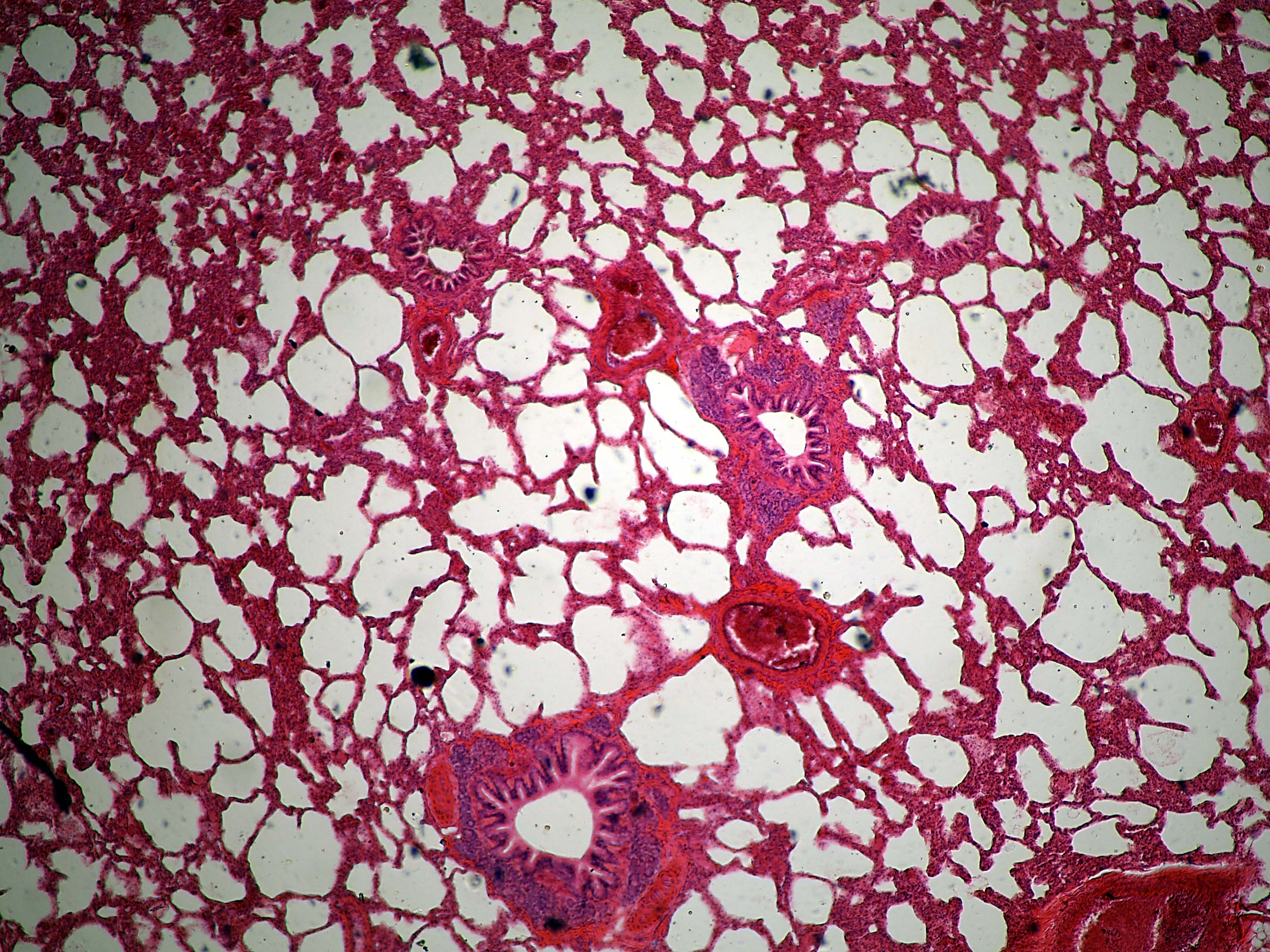 АЛЬВЕОЛЫ
БРОНХИ
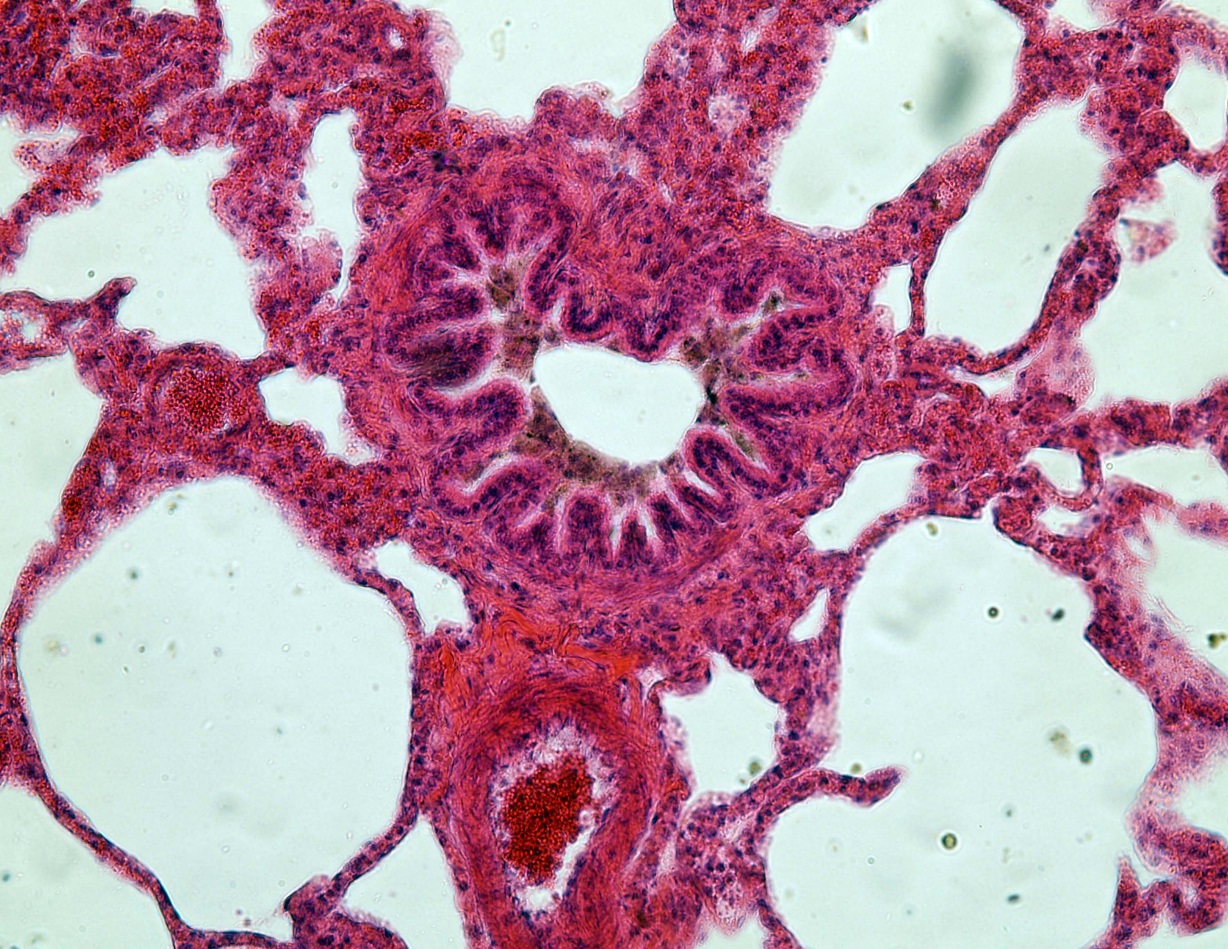 Бронх малого калибра
Эпителиальная пластинка
Мышечная пластинка
1
2
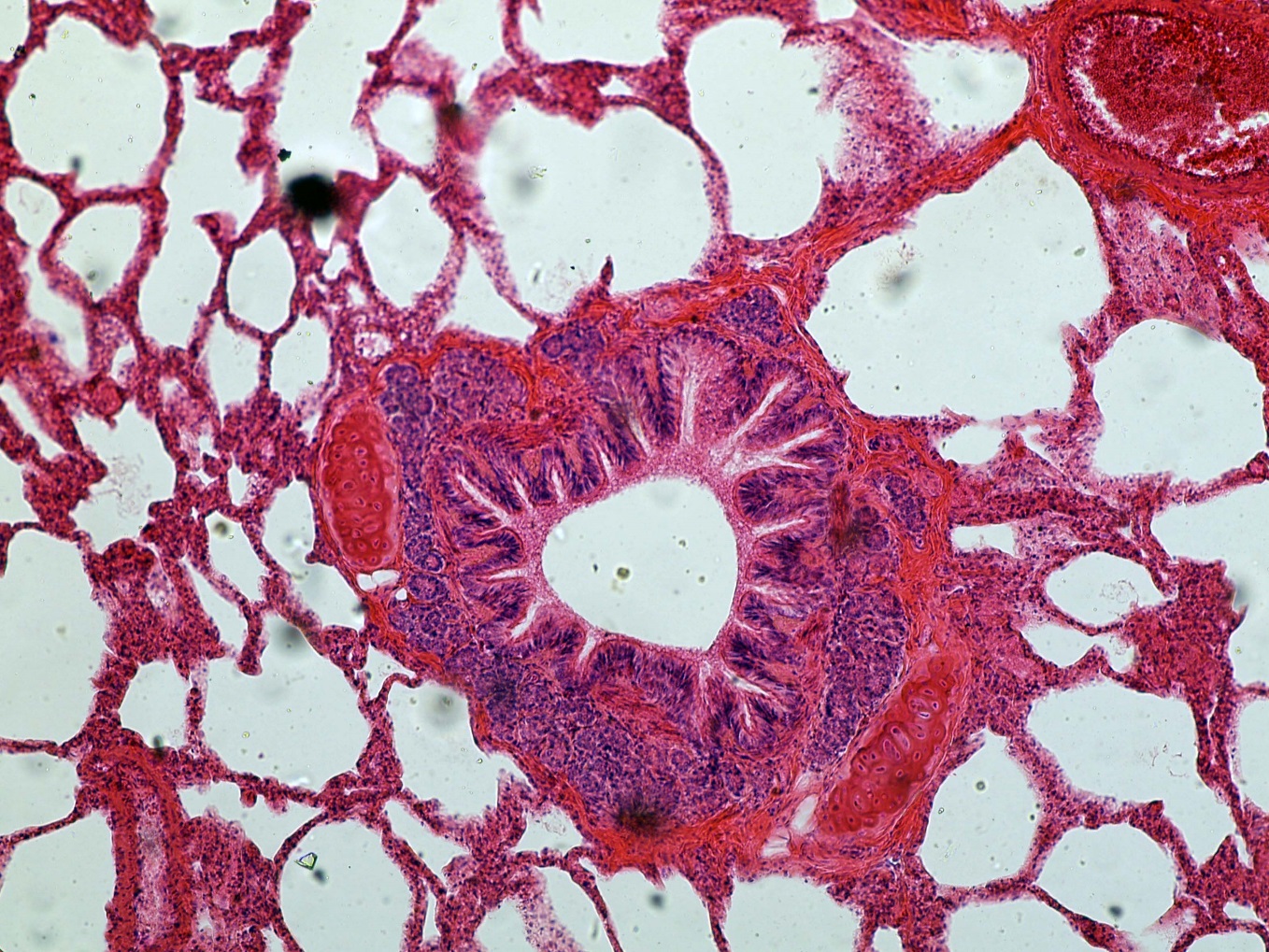 1
Субсегментарный бронх
 среднего калибра
2
Эпителиальный слой
Белково-слизистые бронхиальные железы
Островки эластического хряща
3
ПРЕПАРАТ № 63. КРОВОСНАБЖЕНИЕ ЛЕГКОГО. Окр. метиленовым синим
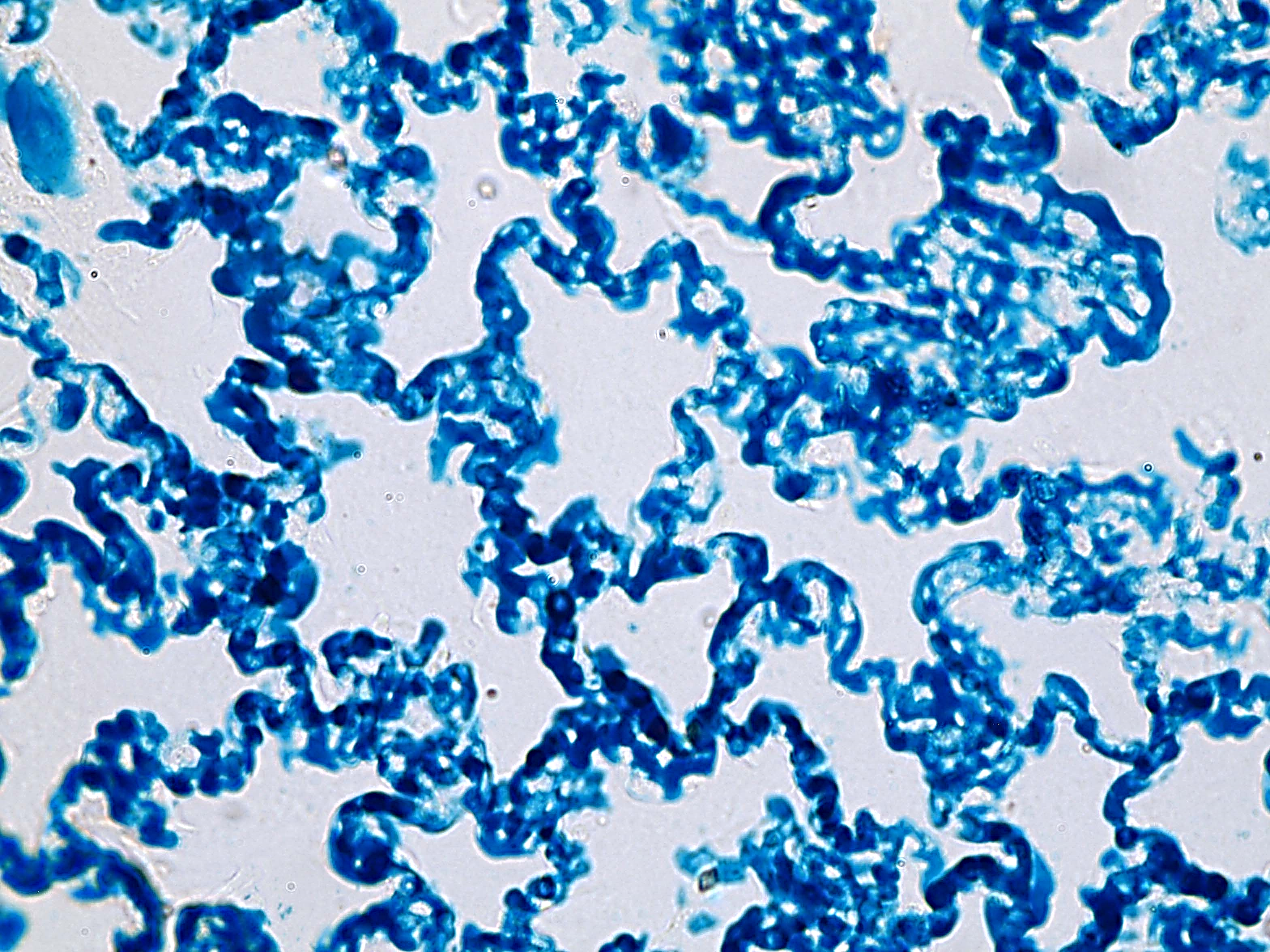 Капиллярная сеть окружающая  альвеолы
Схема аэрогематического барьера